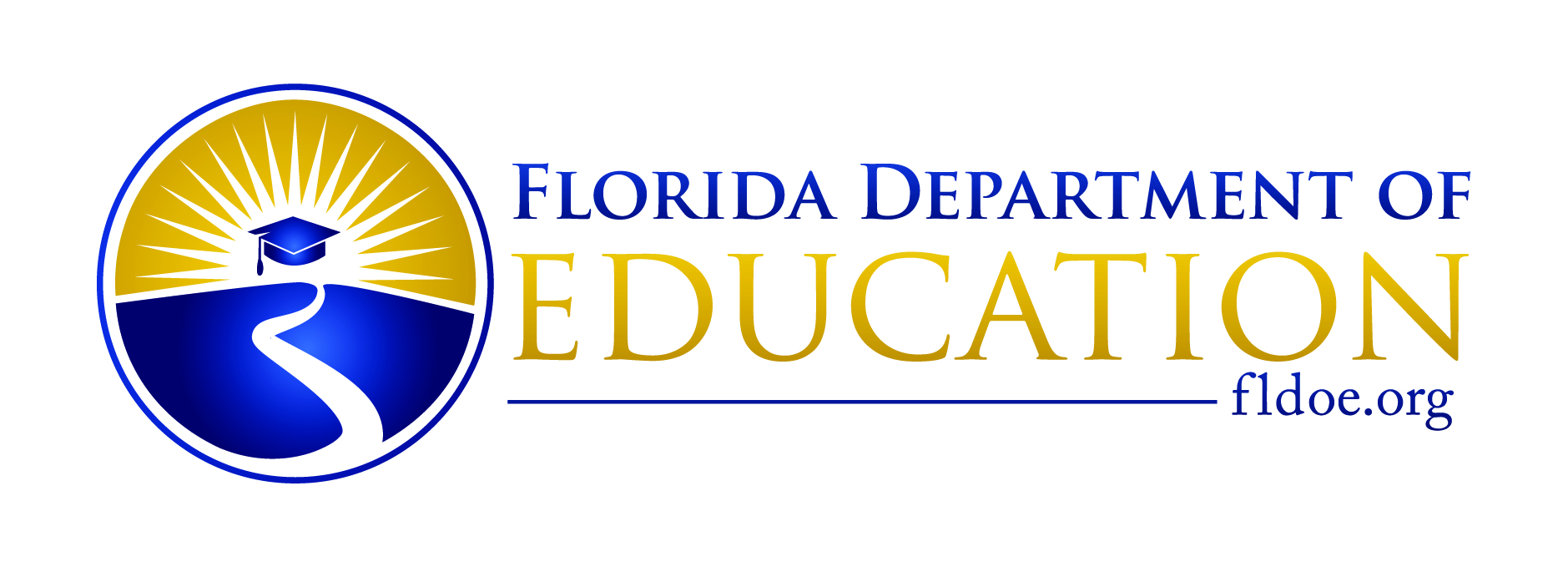 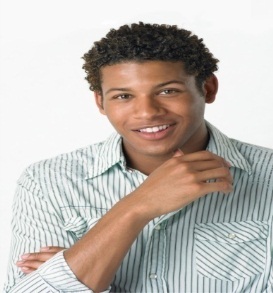 2014/2015
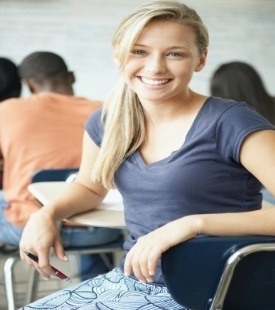 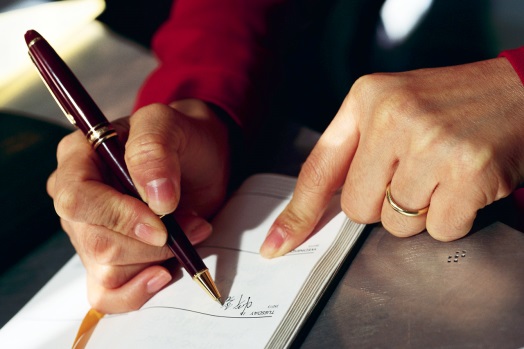 Managing Your Budget
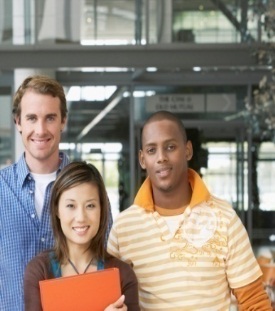 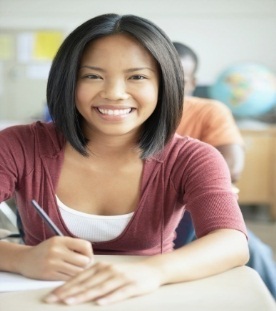 Office of Student Financial Assistance
2
2014/2015
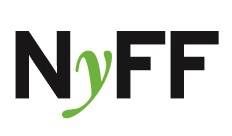 Introduction
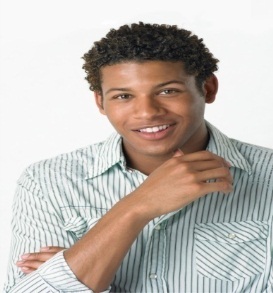 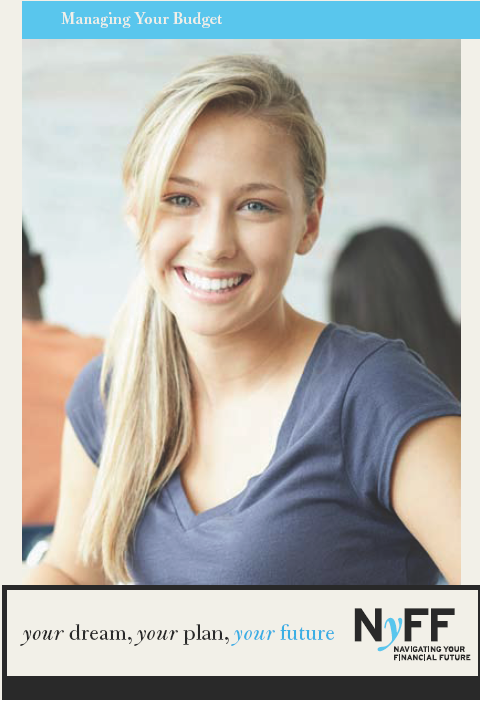 Budgeting is the foundation of achieving your financial goals while maintaining your 
day-to-day living expenses.
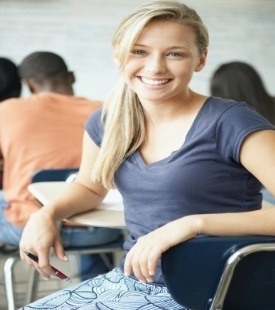 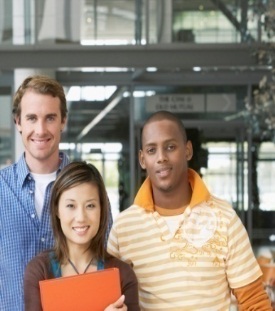 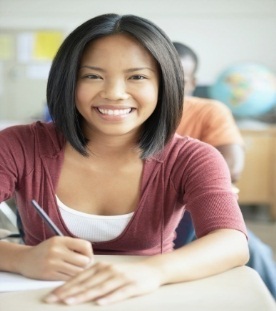 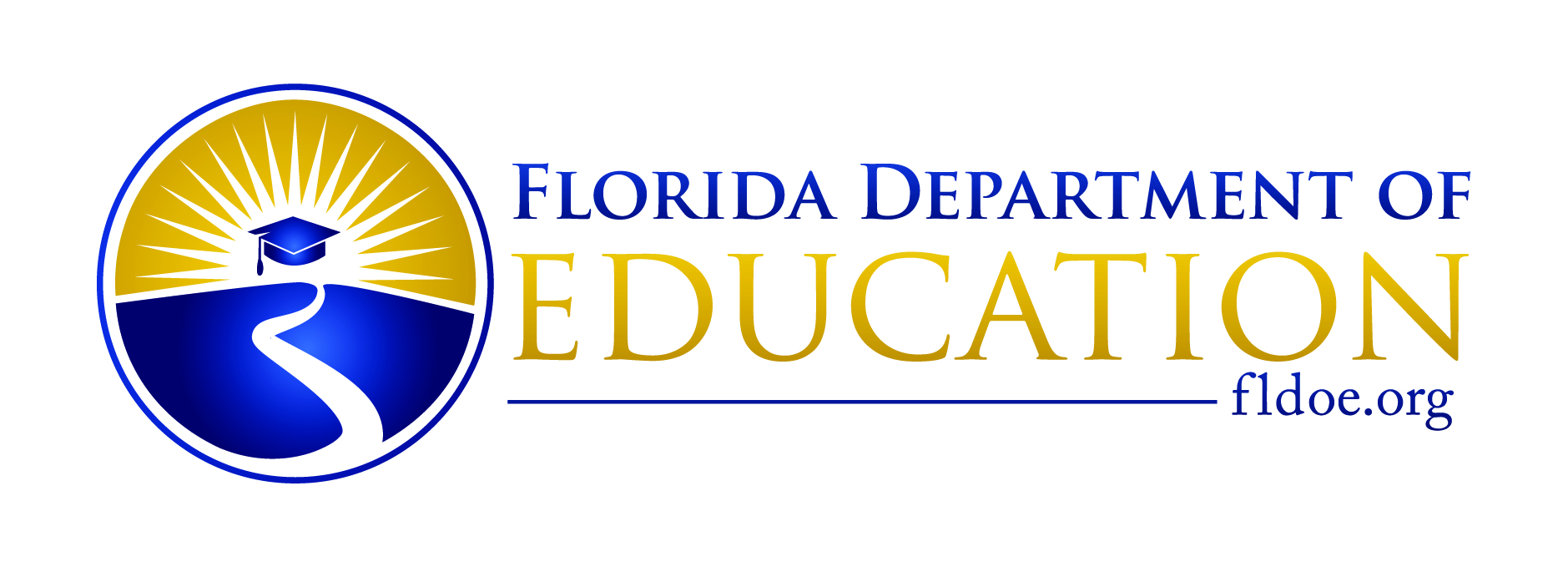 [Speaker Notes: read slide)

Managing Your Budget provides the skills and tools to create a budget that works for you and adapts as your life changes.]
3
2014/2015
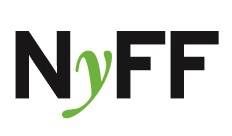 Learning Objectives
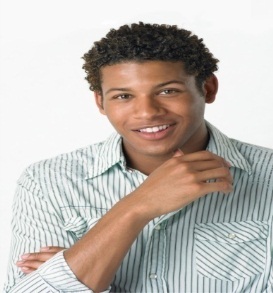 At the end of the workshop participants will gain an understanding of:

The five steps of effective budgeting.
Tips for organizing your personal, financial, and student loan records.
Where to find budgeting tools and resources.
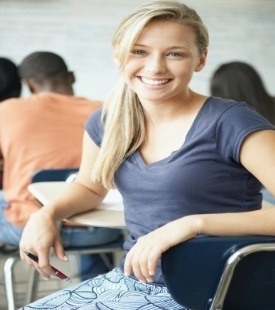 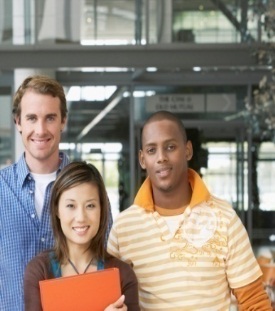 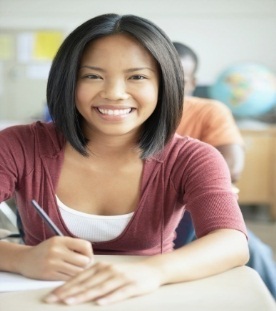 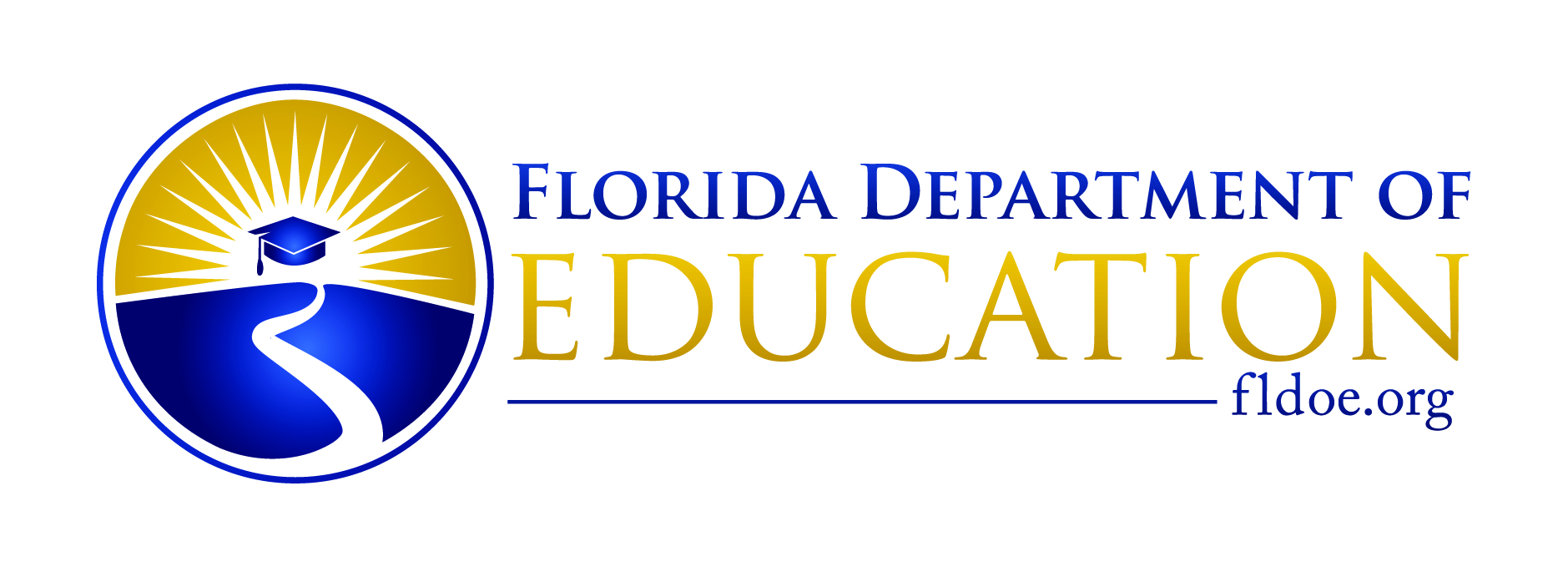 [Speaker Notes: Materials recommended for presentation:

Managing Your Budget brochure
Copies of presentation for participants
Monthly Budget worksheet from www.NavigatingYourFuture.org  (Helpful Links – Budgeting)]
4
2014/2015
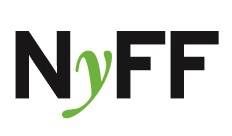 How would you respond?
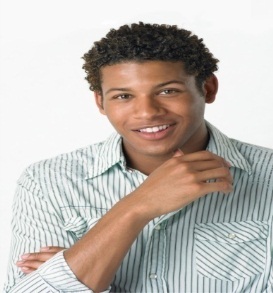 If your friend was challenged with continually overdrawing his/her checking account, not tracking expenses, and was not organized about where money was being spent, what advice would you give that person?
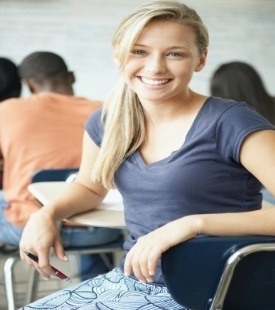 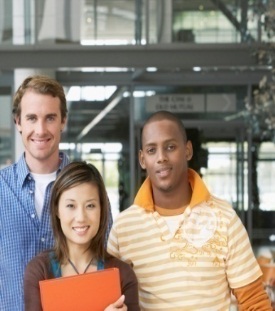 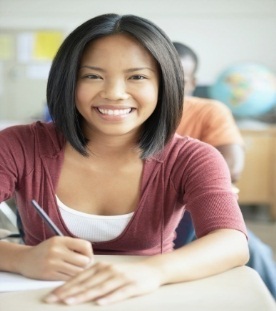 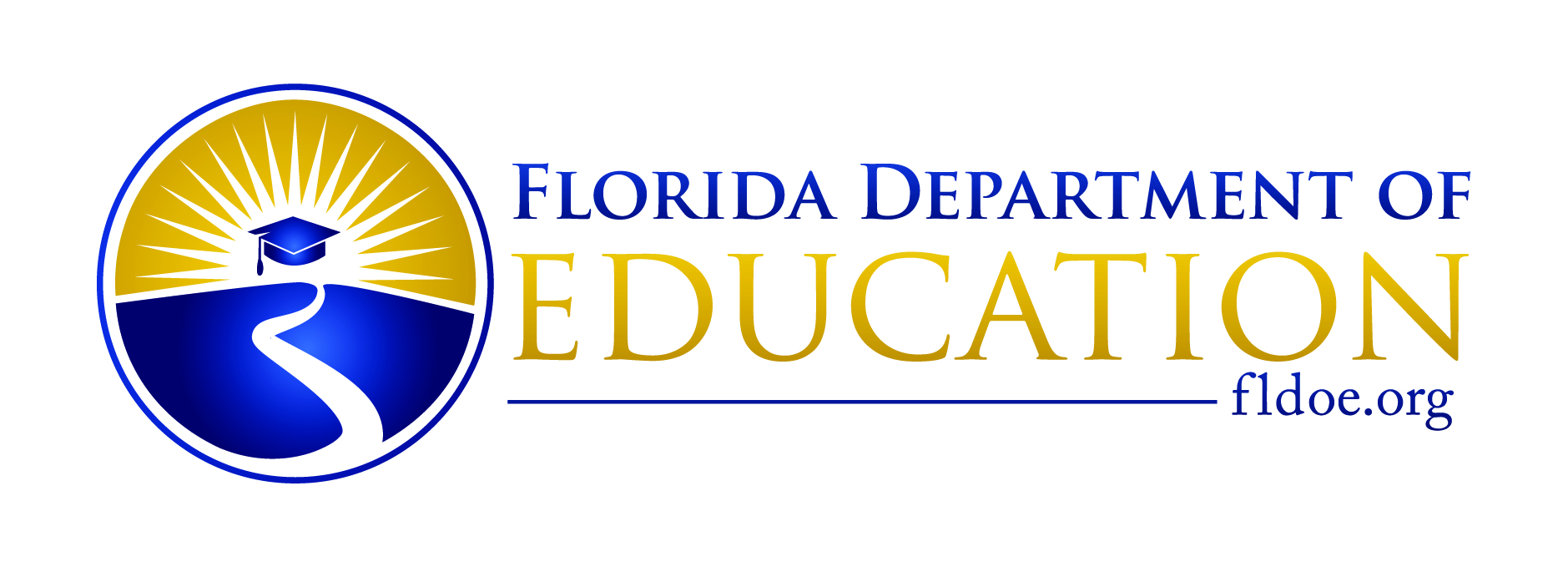 [Speaker Notes: Engage participants in the following scenario.]
5
2014/2015
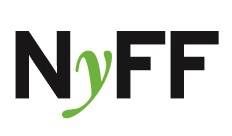 Steps for Budgeting#1 Set Goals
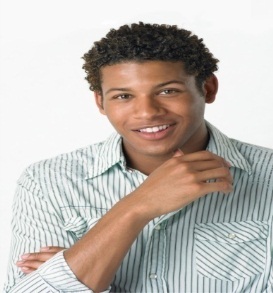 The first step to budgeting successfully is to decide on your goals.
Some examples of the goals might be: completing school, getting a job in your field, repaying your student loans on time, or purchasing a car, if necessary.
By establishing “goals” you set priorities for yourself that help you stick to your plan.
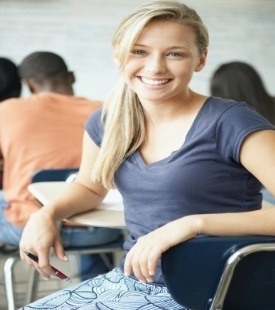 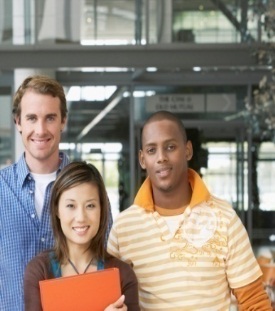 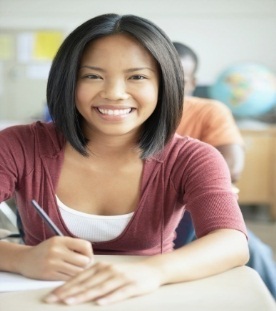 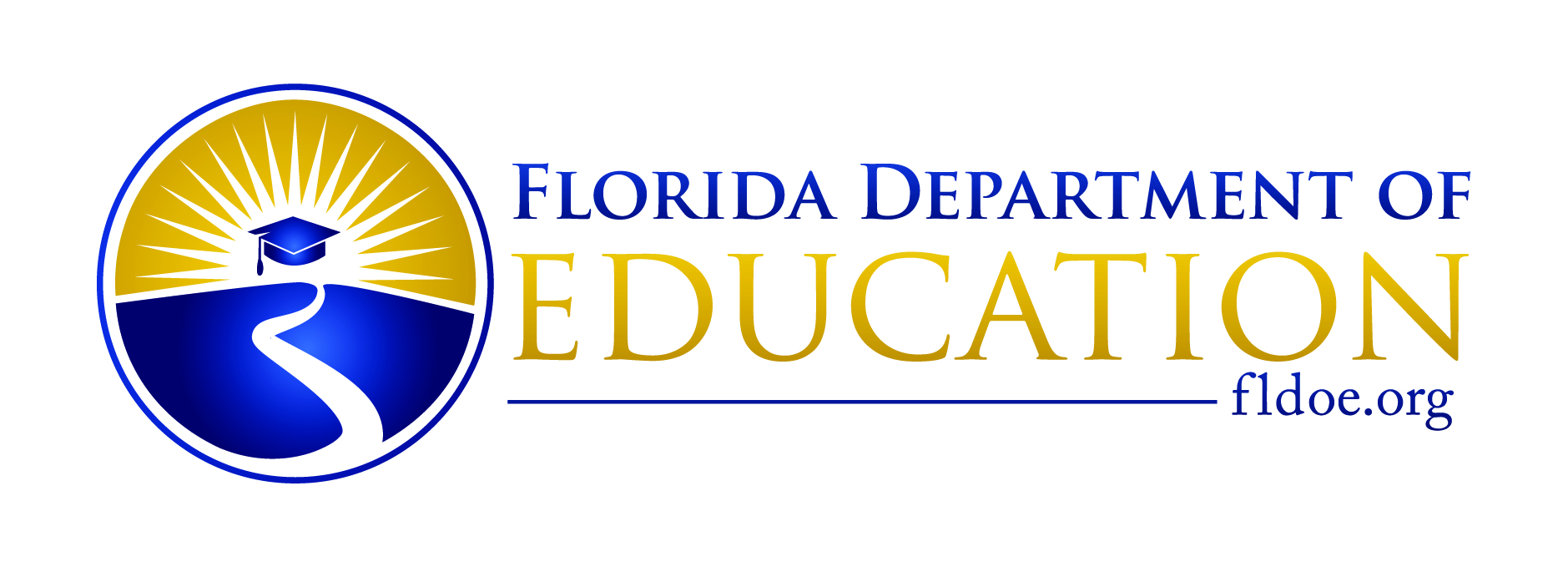 [Speaker Notes: (read slide)

Budgeting is often portrayed in a negative light.  It can be painful for those who hate to deal with details.  It’s a necessary step to becoming an effective money manager.  Be an advocate for yourself!  If you don’t watch out for your money, who will?]
6
2014/2015
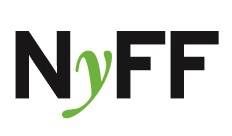 #2:  Get  Organized
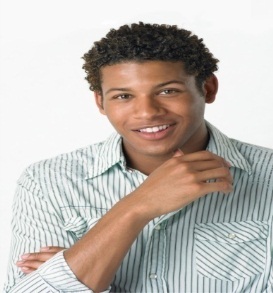 Organize your expenses, student loan papers, and other important financial documents.
Separate all documents, student loan papers, receipts, and expenses into categories.
Two broad categories to start organizing are “fixed expenses” and “variable expenses.”
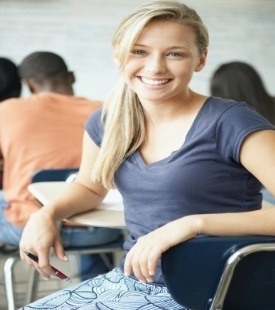 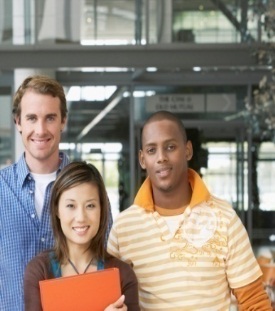 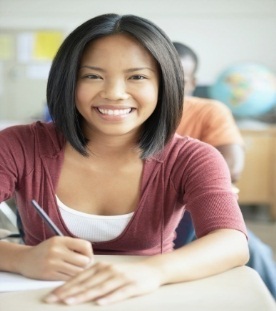 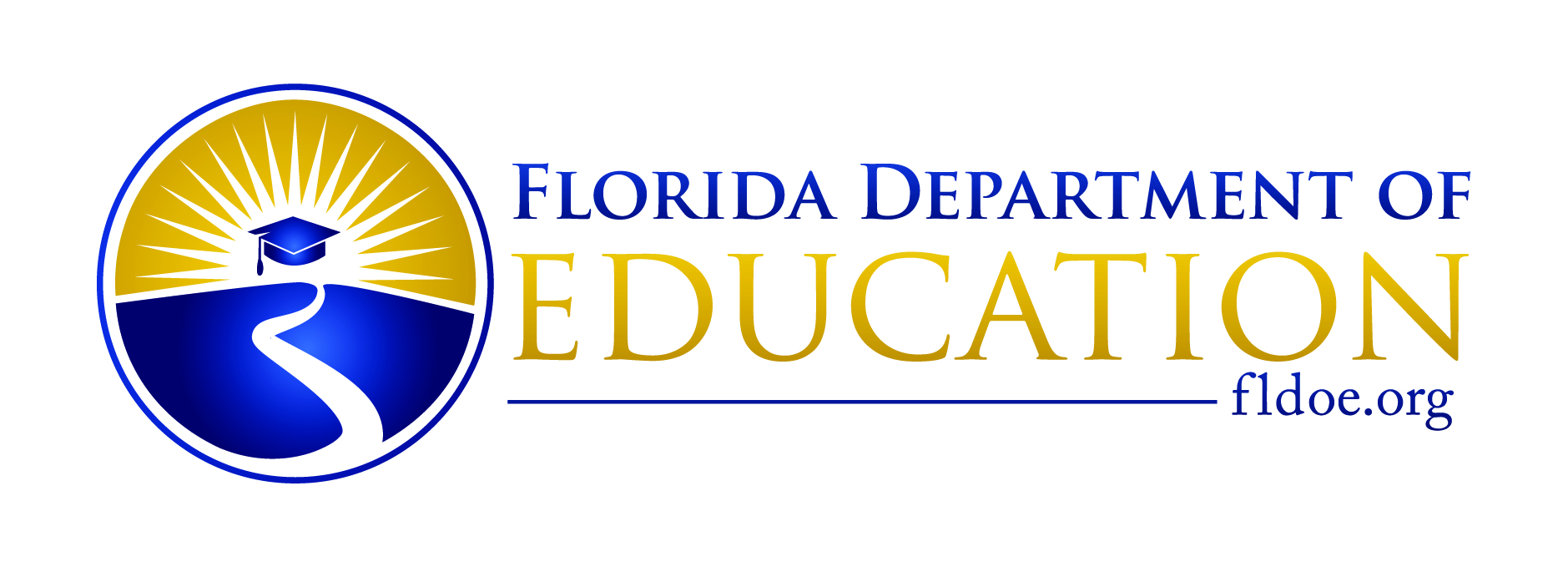 [Speaker Notes: (Read slide.)

Add:

Fixed expenses are constant each month in the amount paid and are considered critical expenses that affect your ability to live comfortably, such as rent, insurance, car payments, and fixed-rate loans. It is important to pay fixed expenses on time, especially your student loans, so that you maintain a good credit history. 

Variable expenses are based on usage and fluctuate monthly in terms of the amount you pay.  Examples include food, utilities, gasoline, books, and supplies, etc.]
7
2014/2015
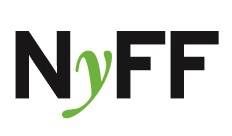 #3:  Know your cash flow
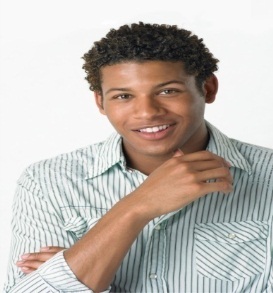 Figure out how your money is being spent.  Chart your money for one week and see where it goes- you’ll be surprised!
Budget Calculator: www.NavigatingYourFuture.org
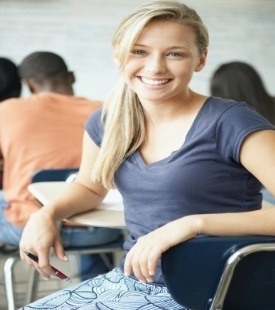 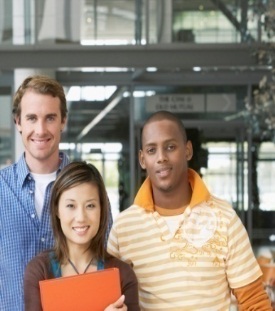 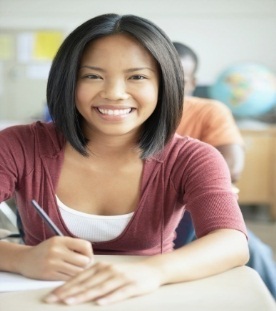 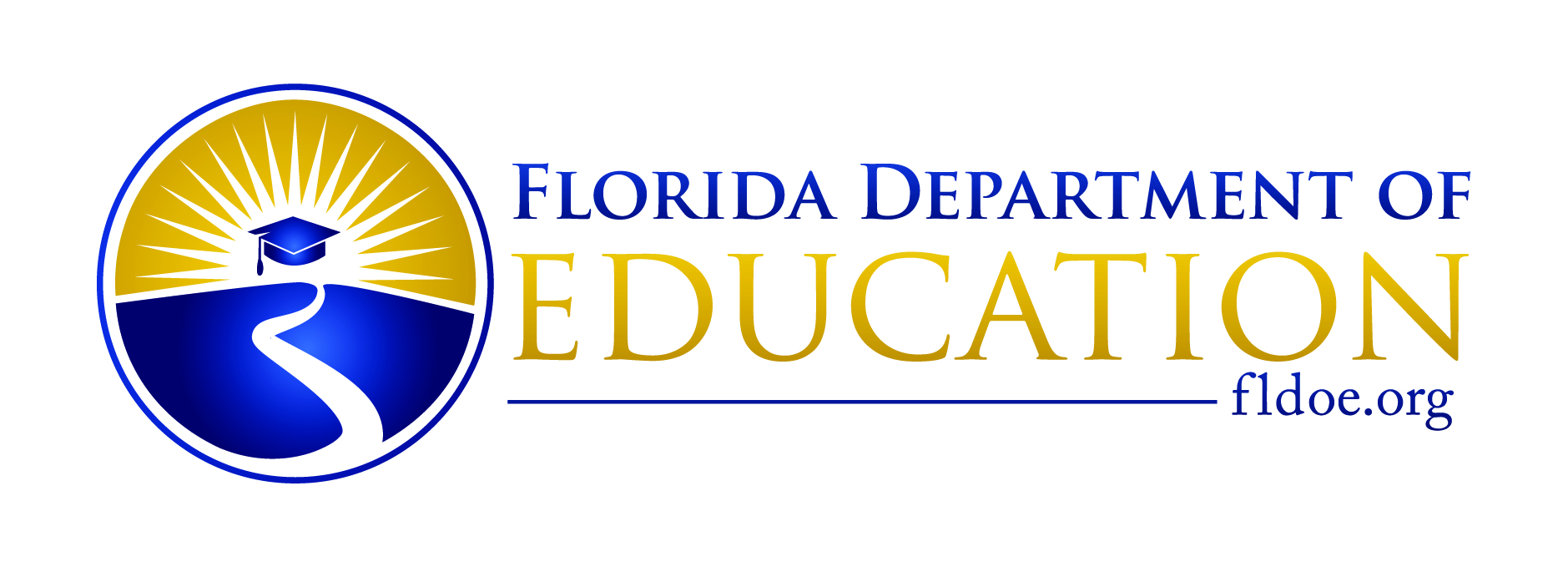 [Speaker Notes: The third step is to establish a REALISTIC budget – figure out how your money is being spent.  Keep a record of every penny spent for one week and then categorize the expenses.  Where does most of your money go?  Many times we will notice a lot of small purchases for fast food or coffee that really adds up when tracked.

There is a budget calculator available through our website.  If you have a SMART phone, scan this code and select the “calculator” tab to access the budget calculator]
8
2014/2015
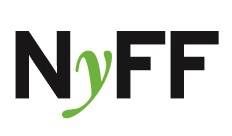 #4:  Write it down
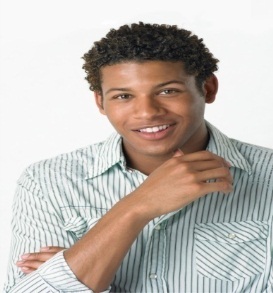 A budget is based on the following formula:
	Income – Expenses = Profit or (Loss)  

Income: earnings from employment, government assistance, scholarships, student loans.
Expenses:  fixed and variable items such as rent or mortgage, utilities, transportation, insurance, food, clothing, medical, school fees.
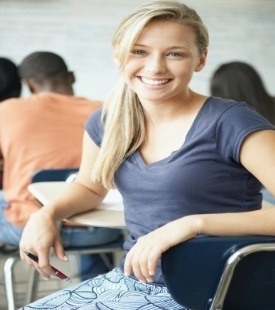 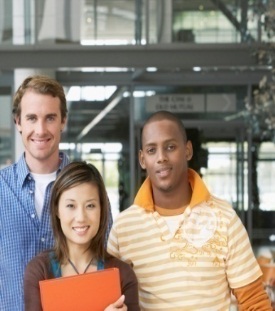 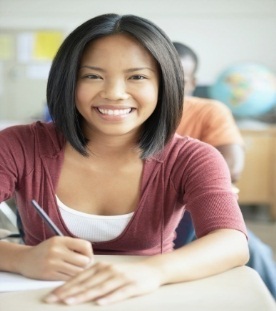 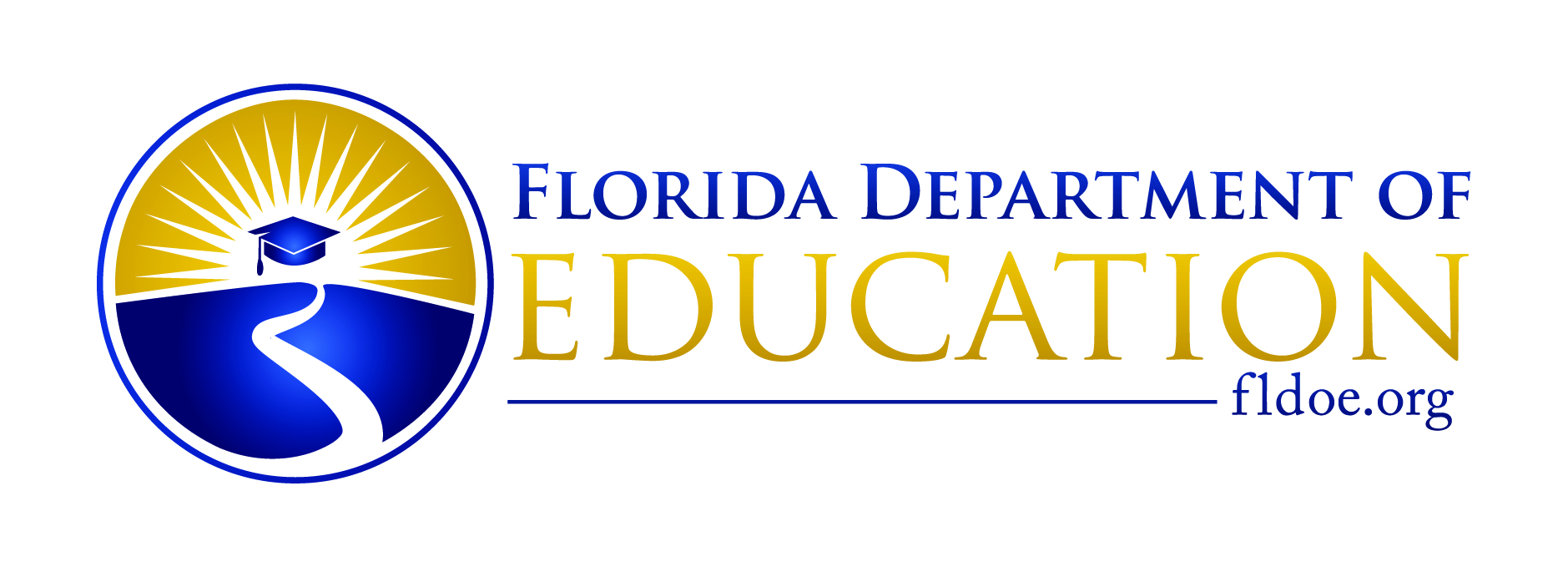 [Speaker Notes: Putting your plan on paper has a psychological impact – you are now committing to a plan.  Keeping these numbers in your head allows too much temptation for being “vague” with your budget.  Placing the numbers on paper and charting your progress with actual numbers is the best action plan to stick with your financial goals.

Notice the color coding of the formula.  Red and Black.  This is what the saying “operating in the red” or “operating in the black” means.  Operating in the RED means that you spend more than you bring in.  Operating in the black means that you are living below your income and have a profit.  

What is considered income? (read slide)
What is considered an expense? (read slide)]
9
2014/2015
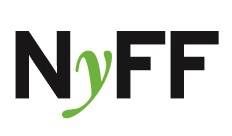 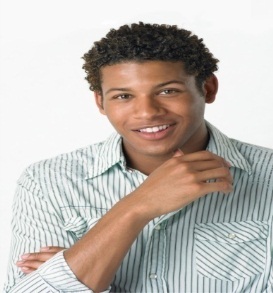 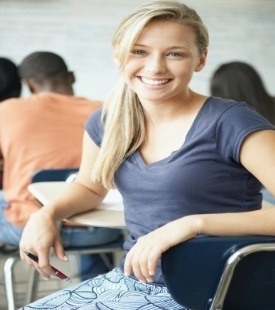 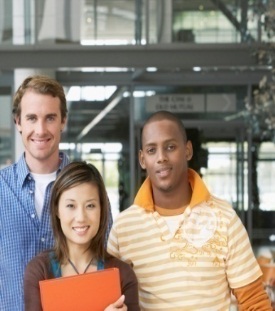 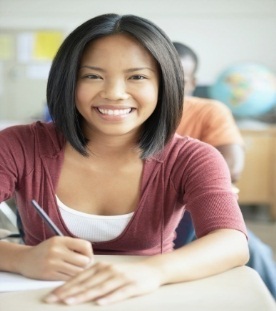 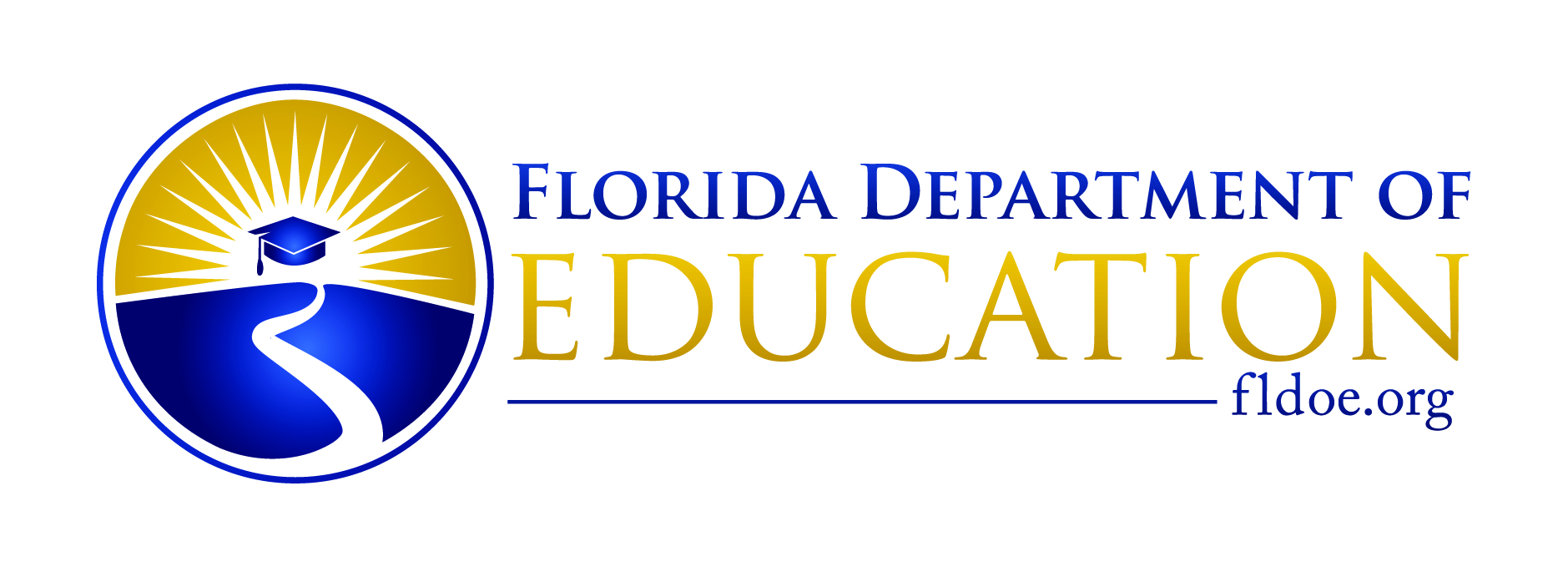 [Speaker Notes: Sample Budget:

Point out that income can arrive in many forms:  wages, public assistance, child support.  SNAP (formerly food stamps) stands for Supplemental Nutrition Assistance Program.

All needs to be budgeted.

Expenses can change from month to month.  For example, this person lived within his/her means in January but February was not so good.  Perhaps Valentine’s Day prompted additional expenses?  Look ahead to see what activities need to be budgeted for such as birthdays, wedding gifts, holiday purchases, etc.
Plan ahead!

If you are falling short each month (spending more than you bring in), you have basically two choices:
Trim expenses or increase your income.  Look for creative ways to tackle each scenario to give yourself more breathing room in your budget.]
10
2014/2015
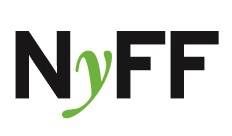 #5:  Organize Financial Records
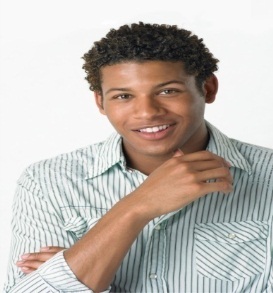 In a SAFE PLACE, keep copies of the following information you have either in paper or electronic files:
Summary of basic information about our financial accounts.
Copies of your student loan application forms.
Promissory notes and documentation you signed agreeing to repay the money you have borrowed.
Account statements.
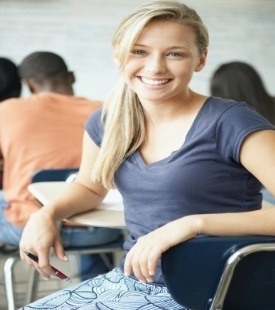 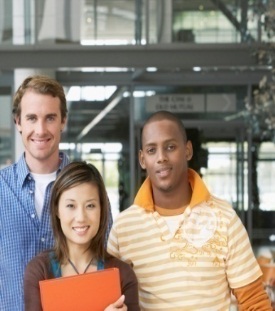 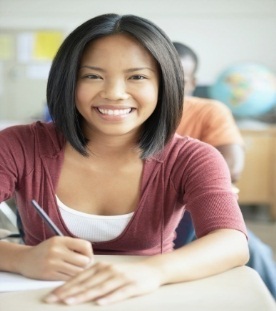 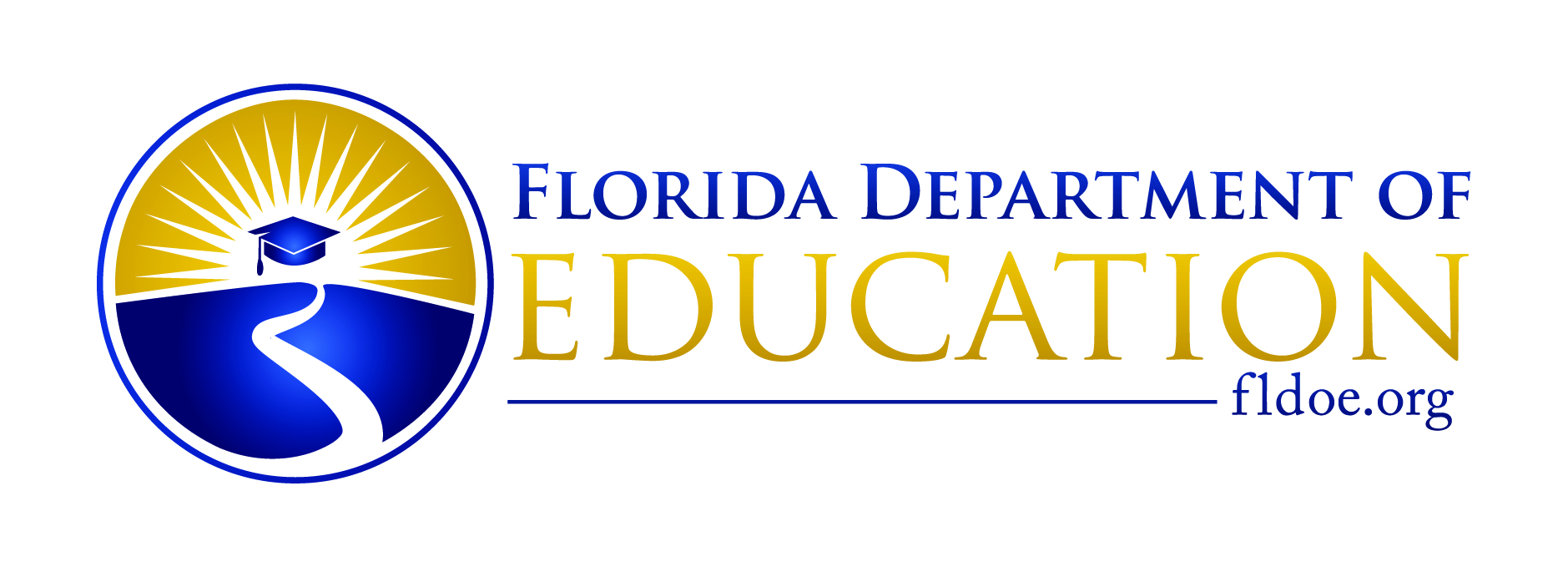 [Speaker Notes: Keep records in a safe place!  Remember Step 2 when you organize your papers and expenses into categories?  

This is where you will continue to add to those files each month as you make payments.  Each file folder should have copies of any application forms, promissory notes, documents you’ve signed agreeing to repay any monies borrowed, account statements, etc.]
11
2014/2015
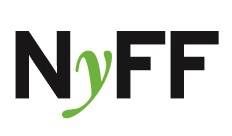 Additional Resources
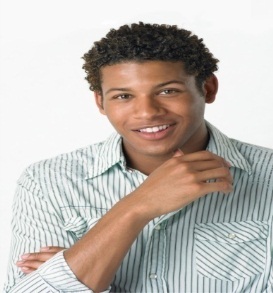 NavigatingYourFuture.org
PBS.org/your-life-your-money
DaveRamsey.com
ClarkHoward.com
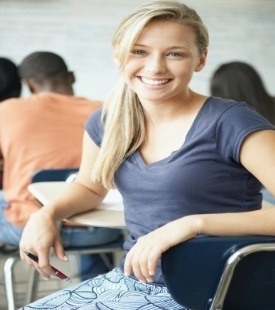 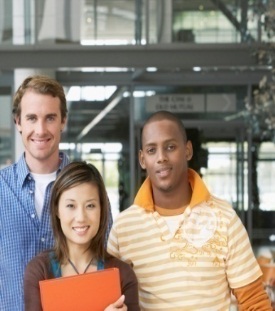 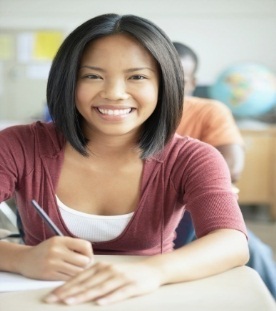 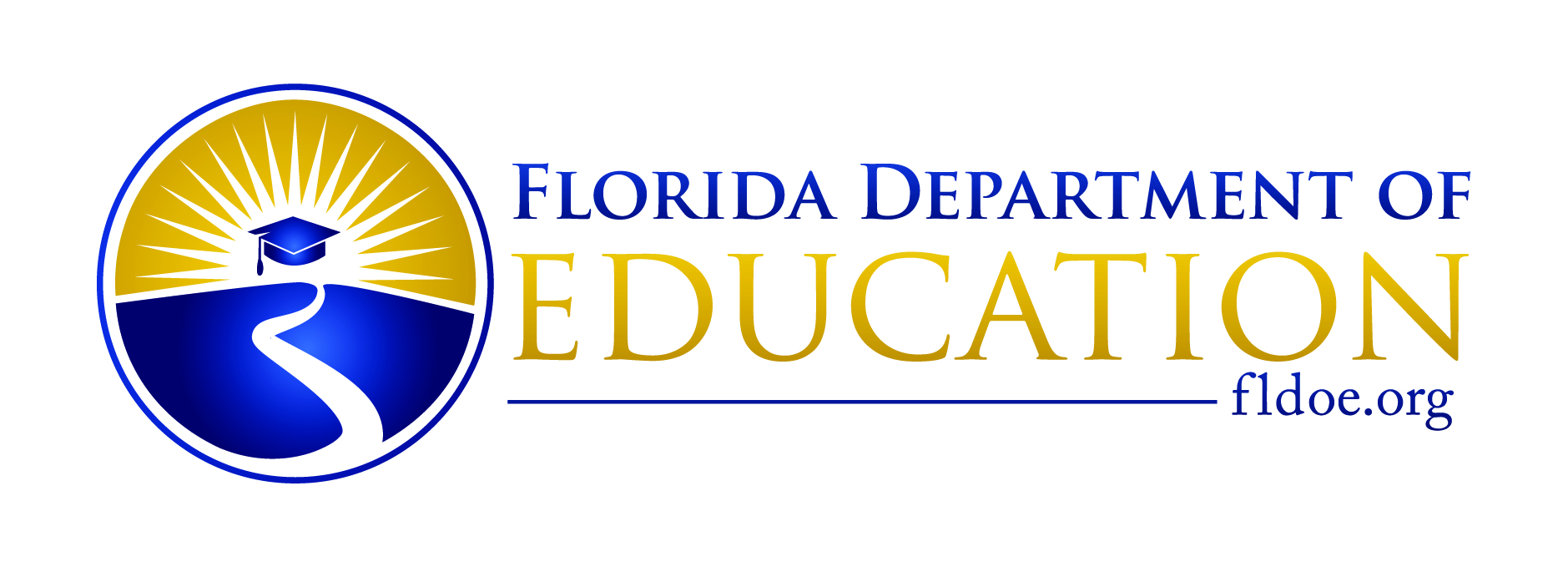 [Speaker Notes: (read slide)]
12
2014/2015
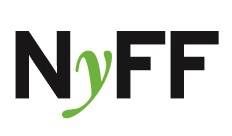 Important points to remember:
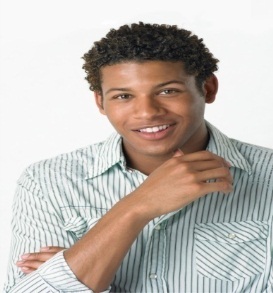 By establishing “Goals” you set priorities for yourself that help you stick to your plan.
Using the five steps to effective budgeting will provide structure and assurance that you are paying your money expenses and other debt obligations in a timely manner.
Getting organized is the first key to successful money management skills.
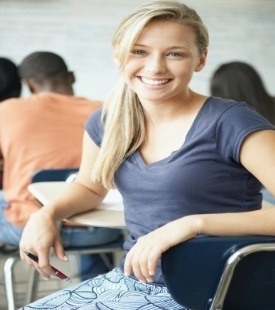 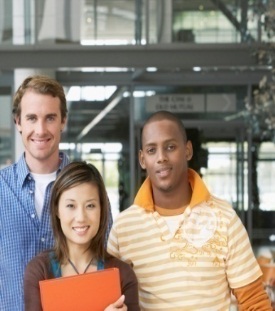 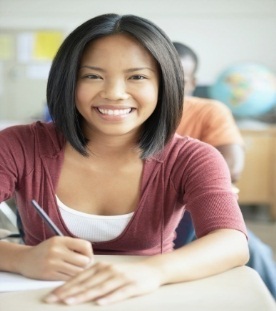 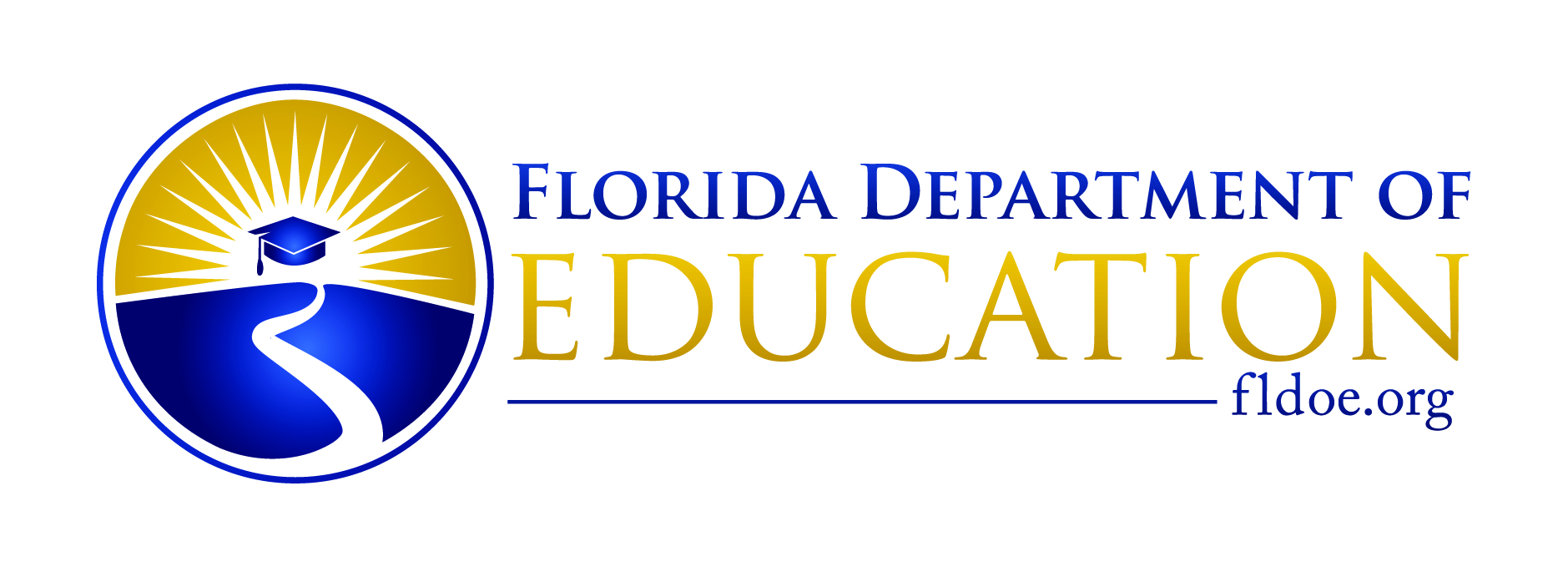 [Speaker Notes: (read slide)]
13
2014/2015
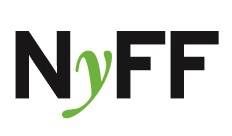 Questions?
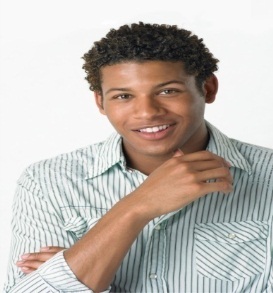 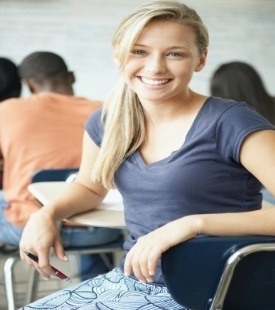 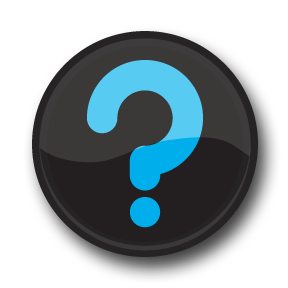 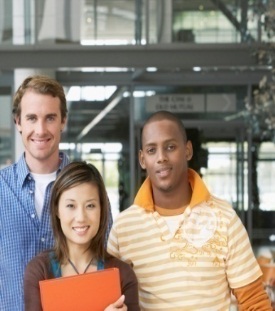 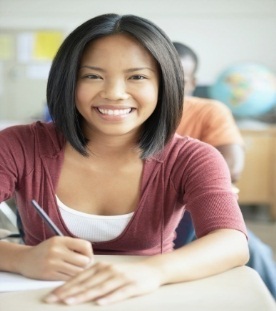 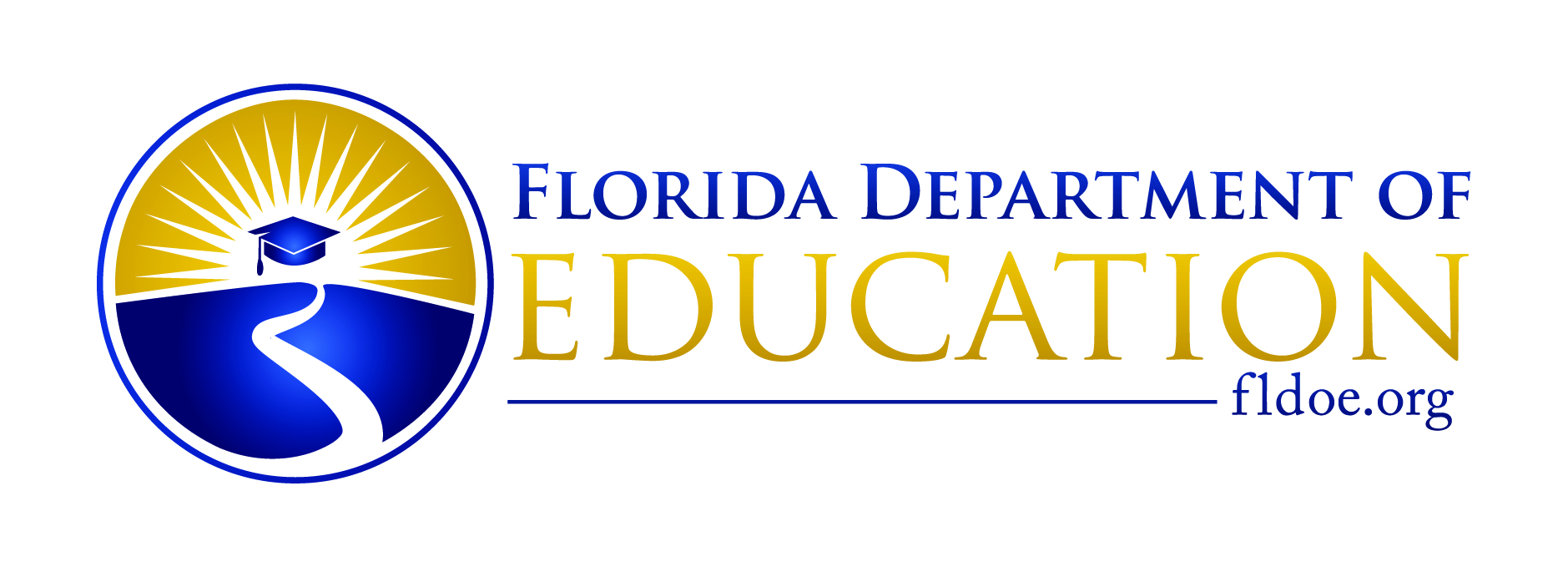 14
2014/2015
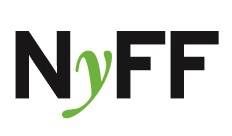 Contact us
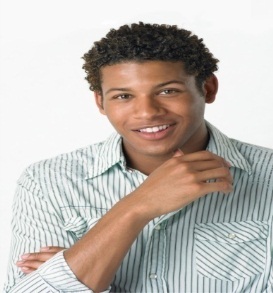 E-mail: osfa@fldoe.org 
Telephone: 1-888-827-2004 
OSFA Outreach:
Representative Name
Representative Number
Representative E-mail
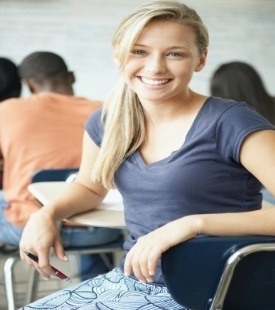 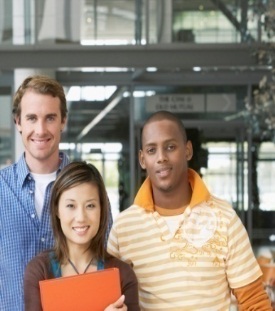 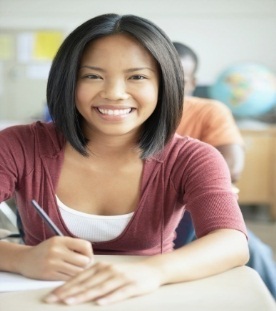 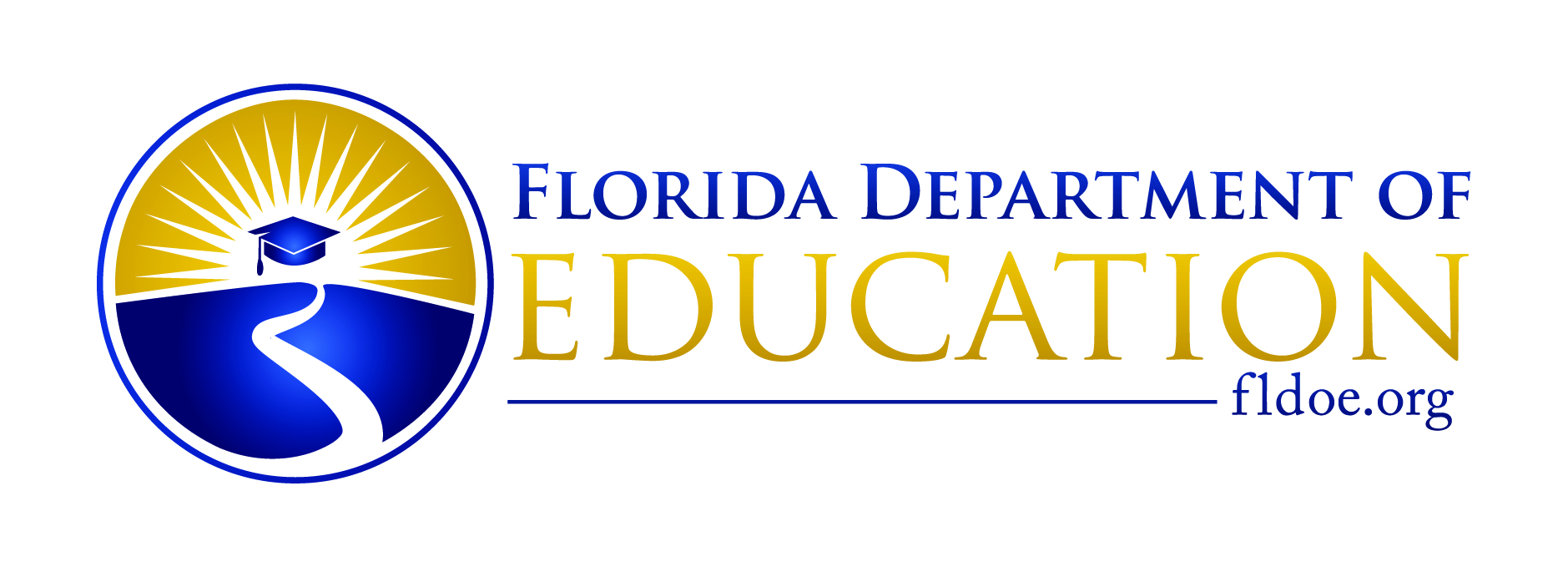 [Speaker Notes: If you need assistance or further information, please do not hesitate to contact us. We are here to help!]
15
2014/2015
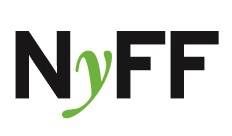 Thank you for attending this session!
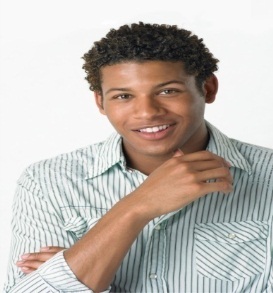 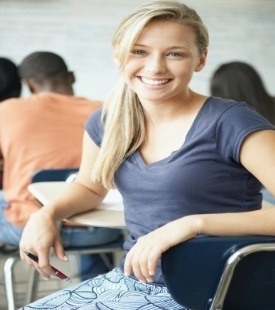 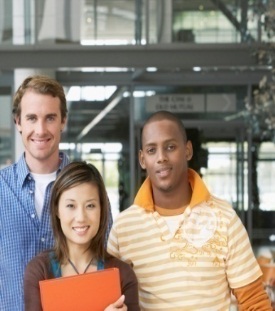 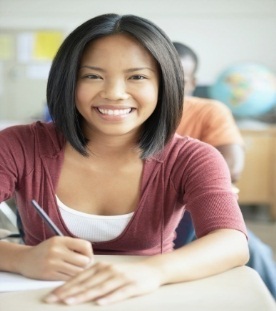 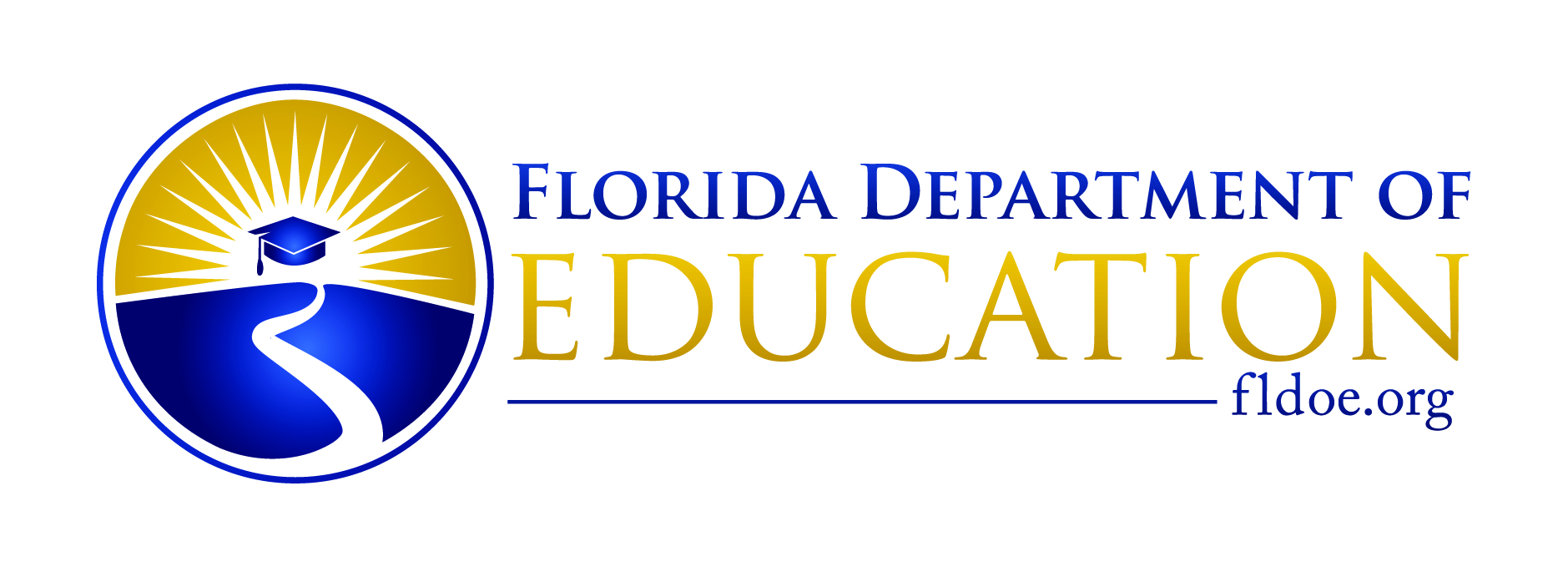